Home Learning Pack
Key Stage 1
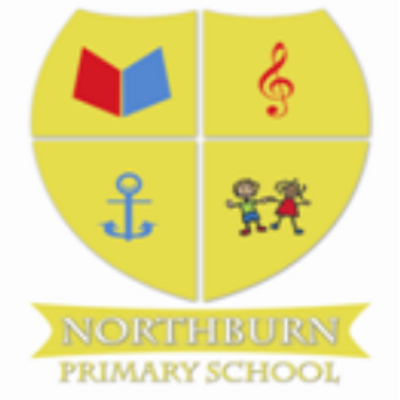 Year 2 Maths – Time
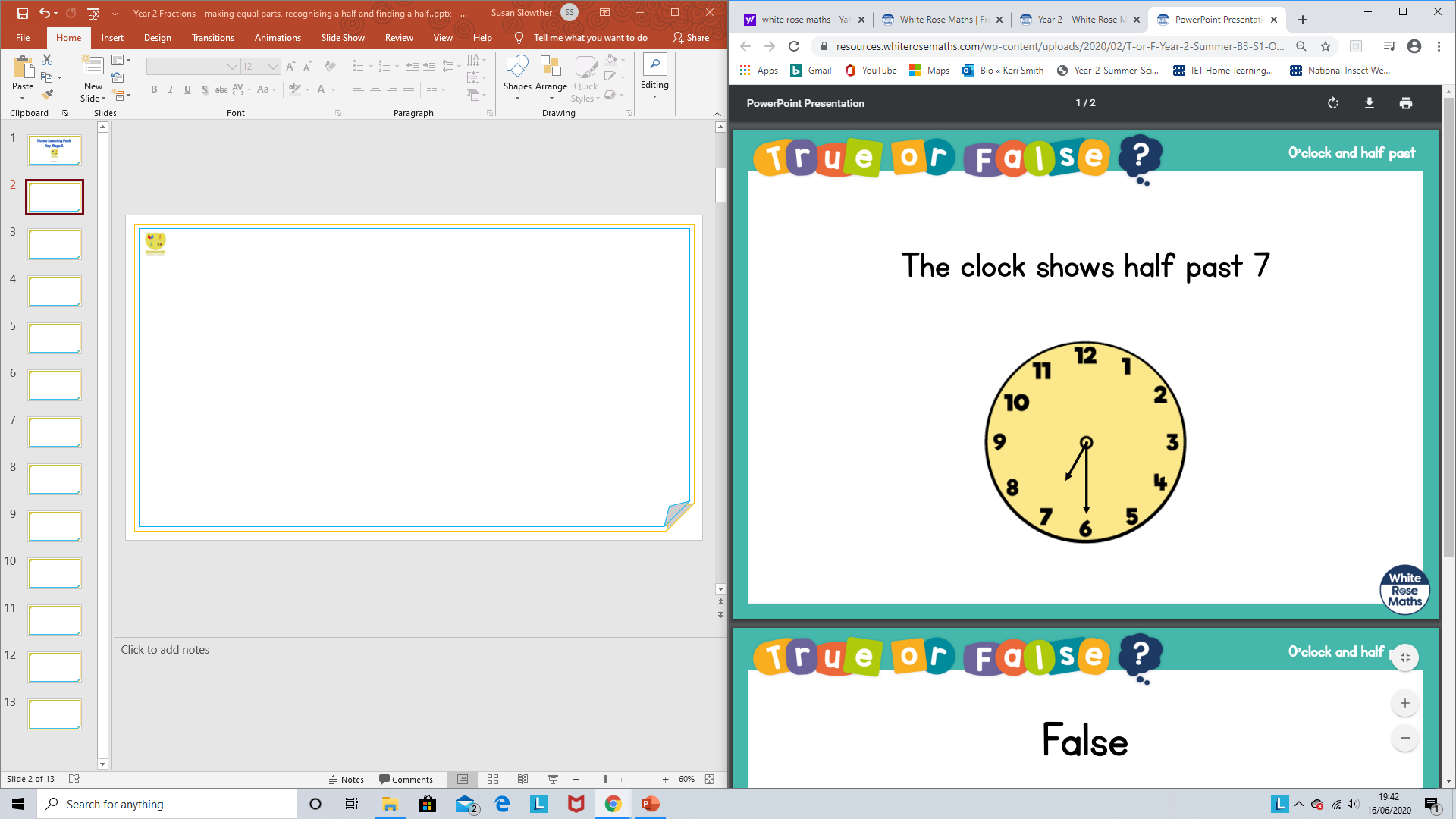 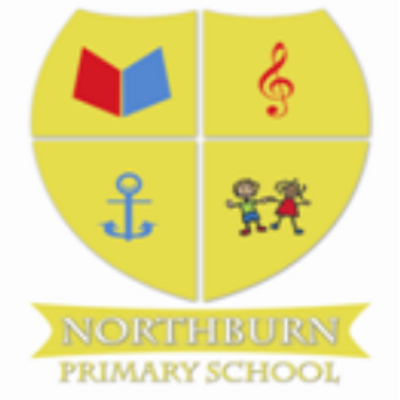 [Speaker Notes: False
If it is half past 7 the hour hand should be half way between 7 and 8.]
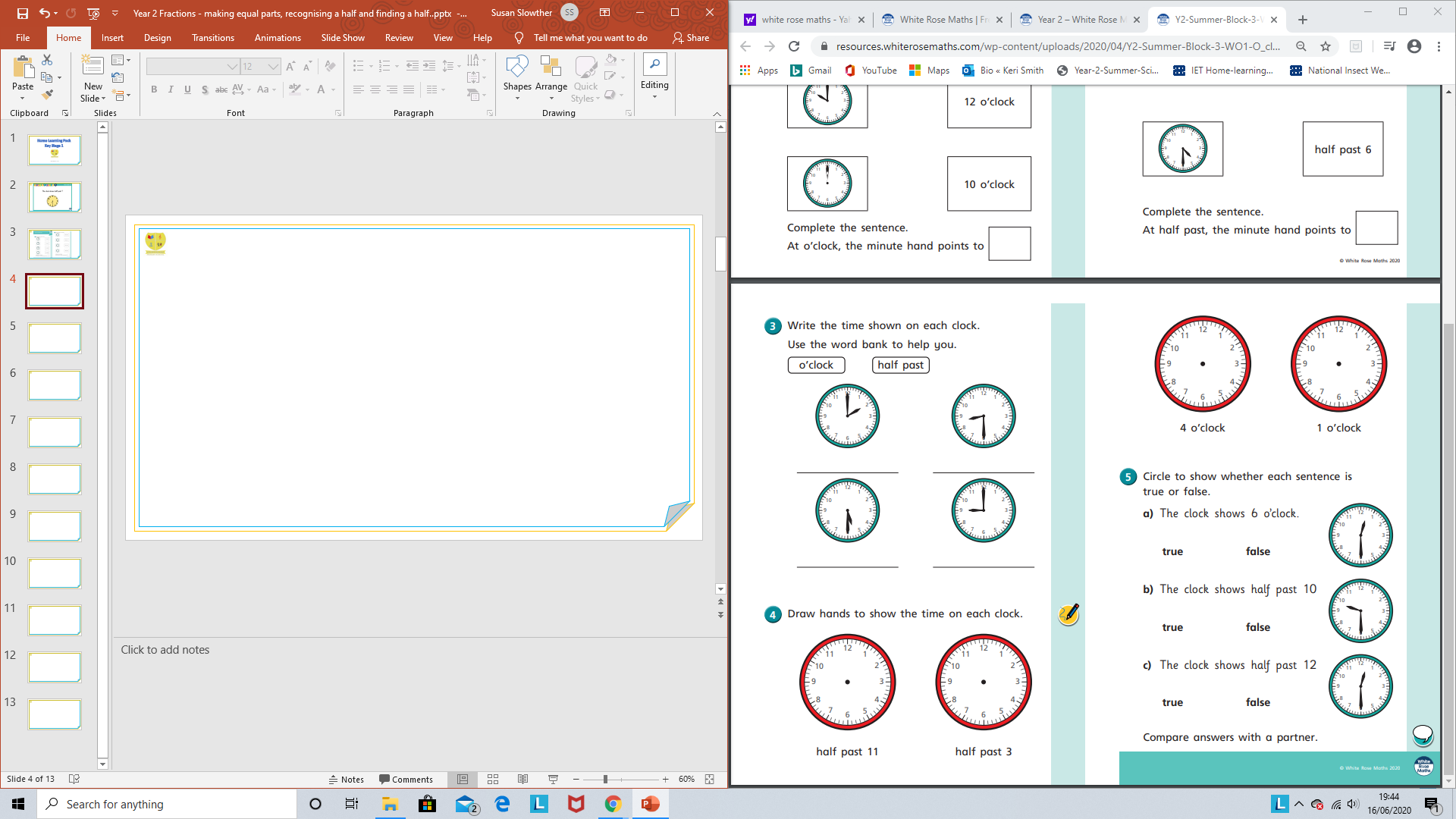 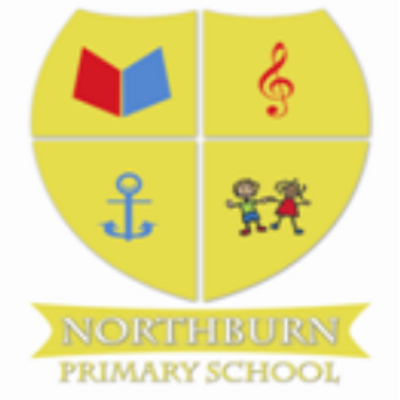 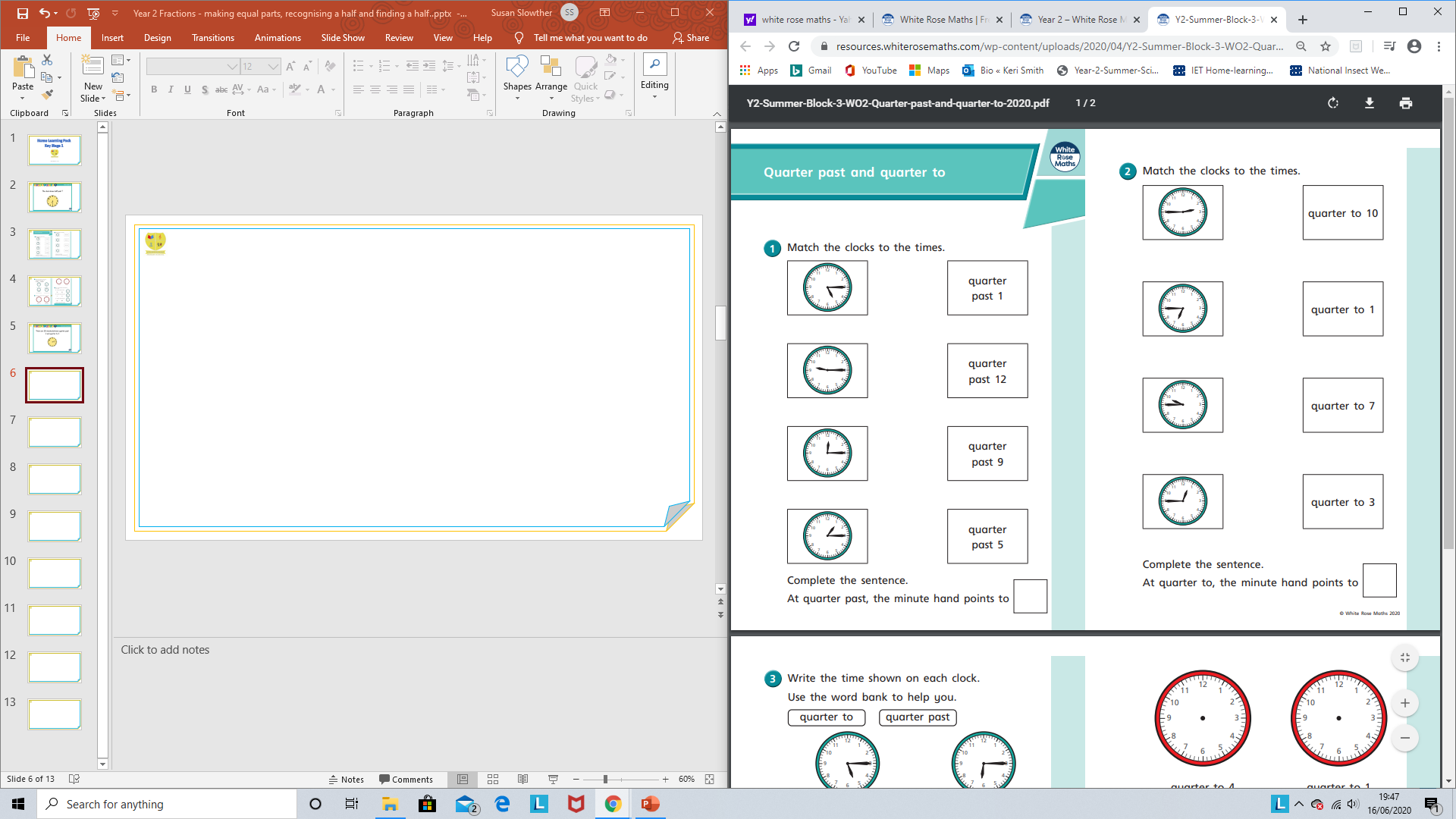 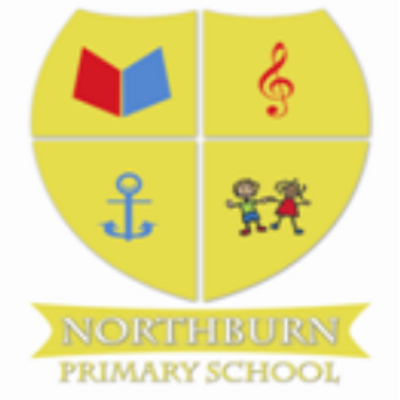 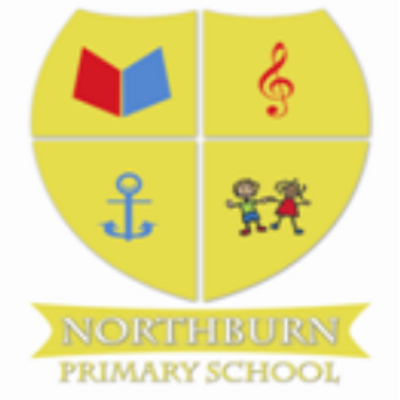 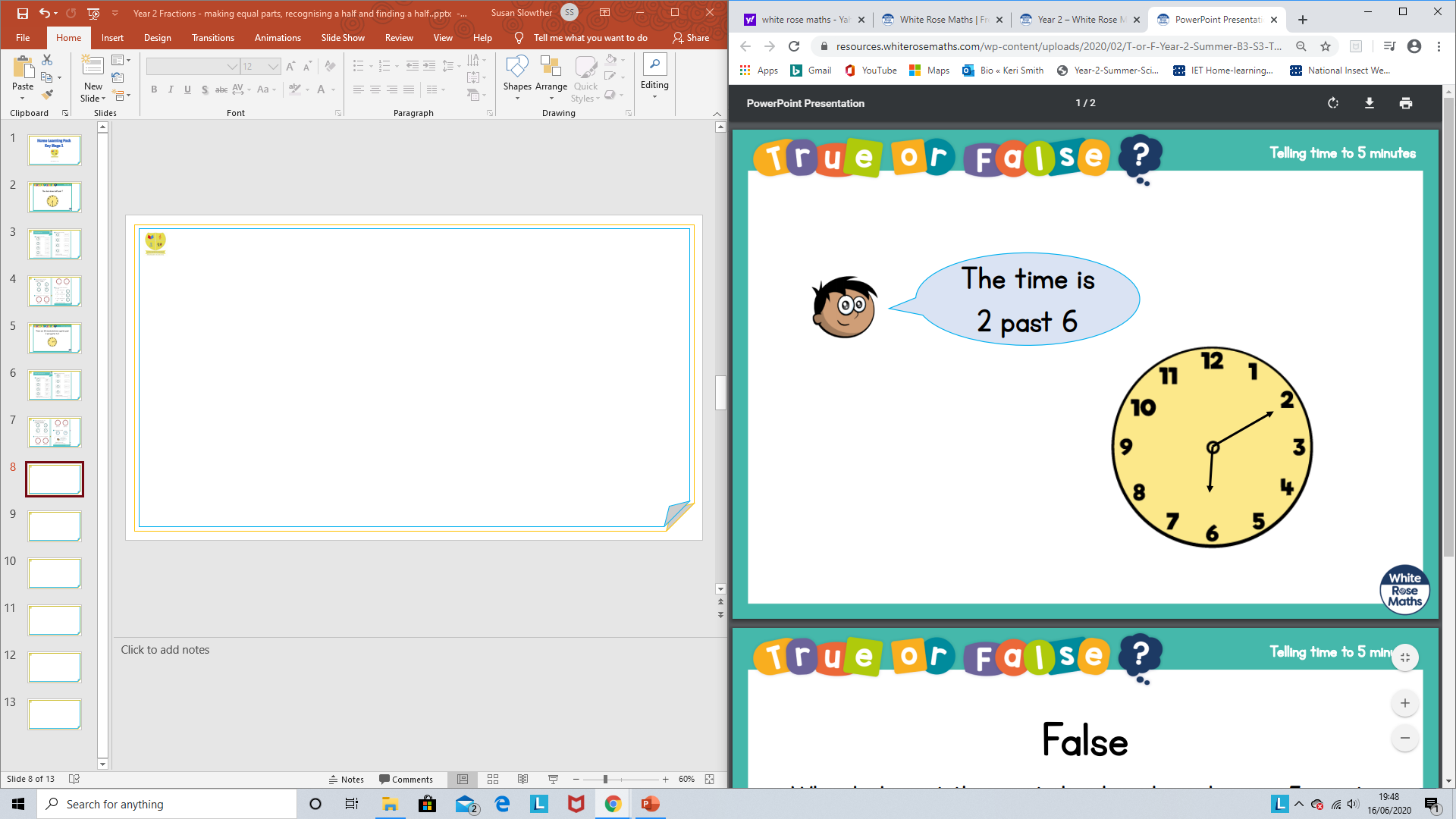 [Speaker Notes: False
When looking at the minute hand, each number is a 5-minute interval.
If the minute hand is pointing to 2 that means it is 10 past the hour.]
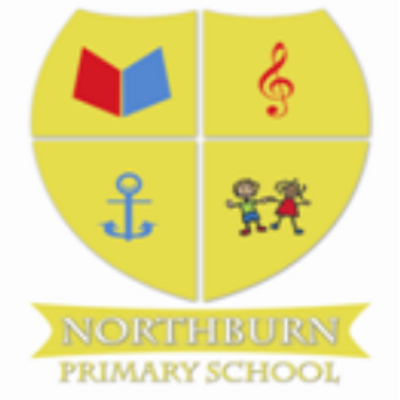 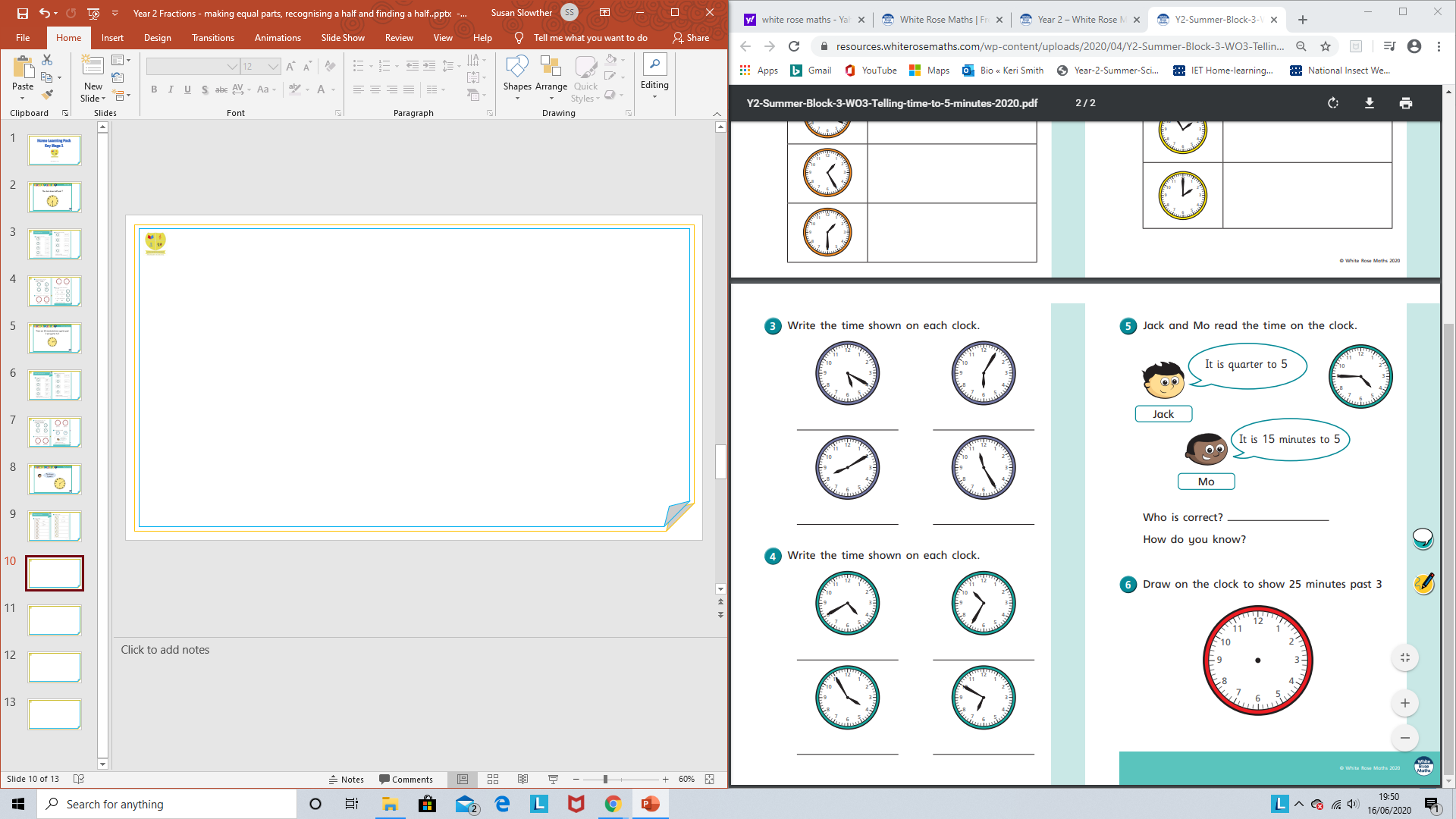 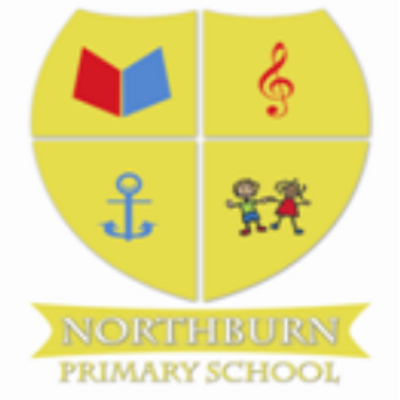 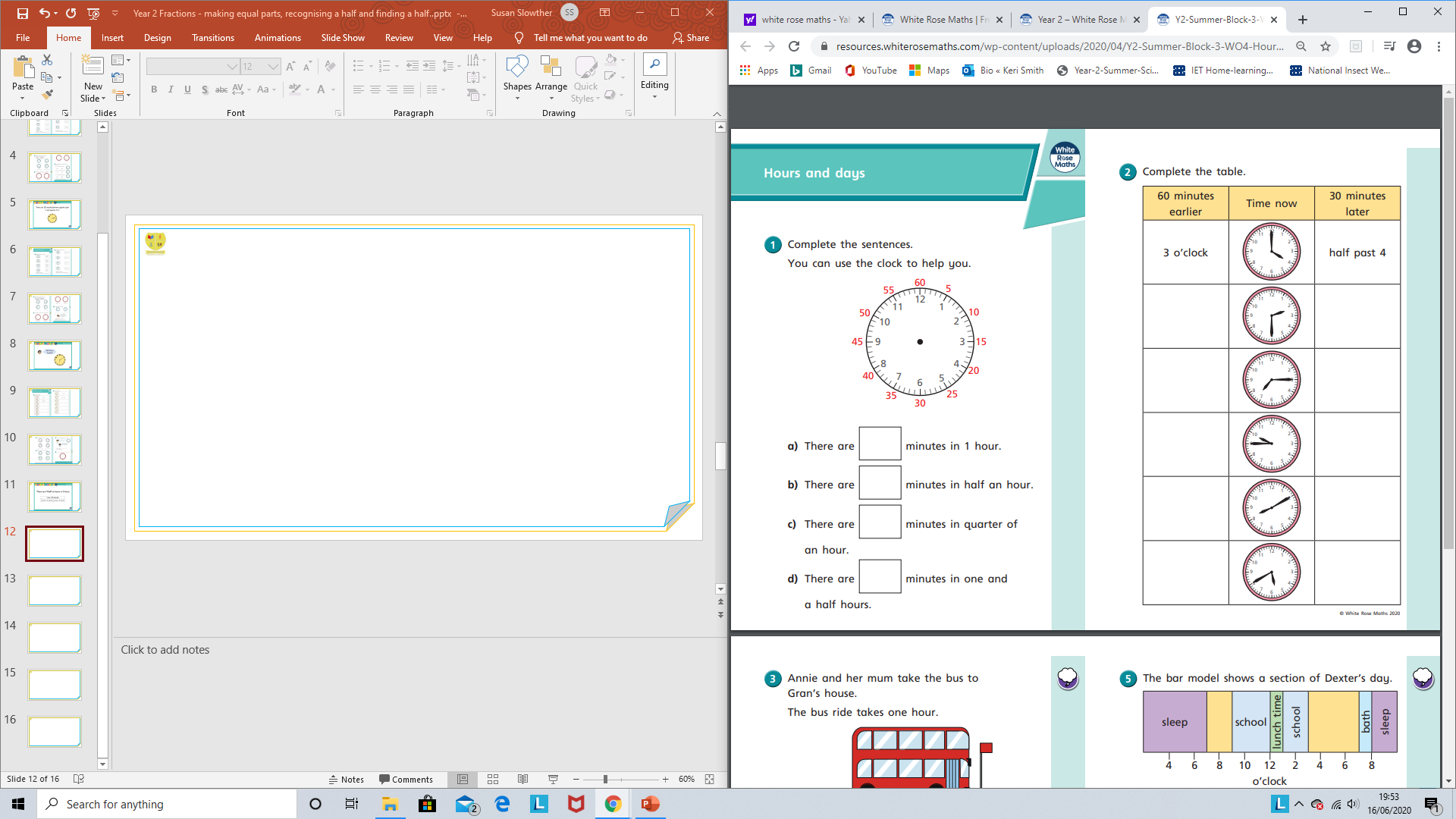 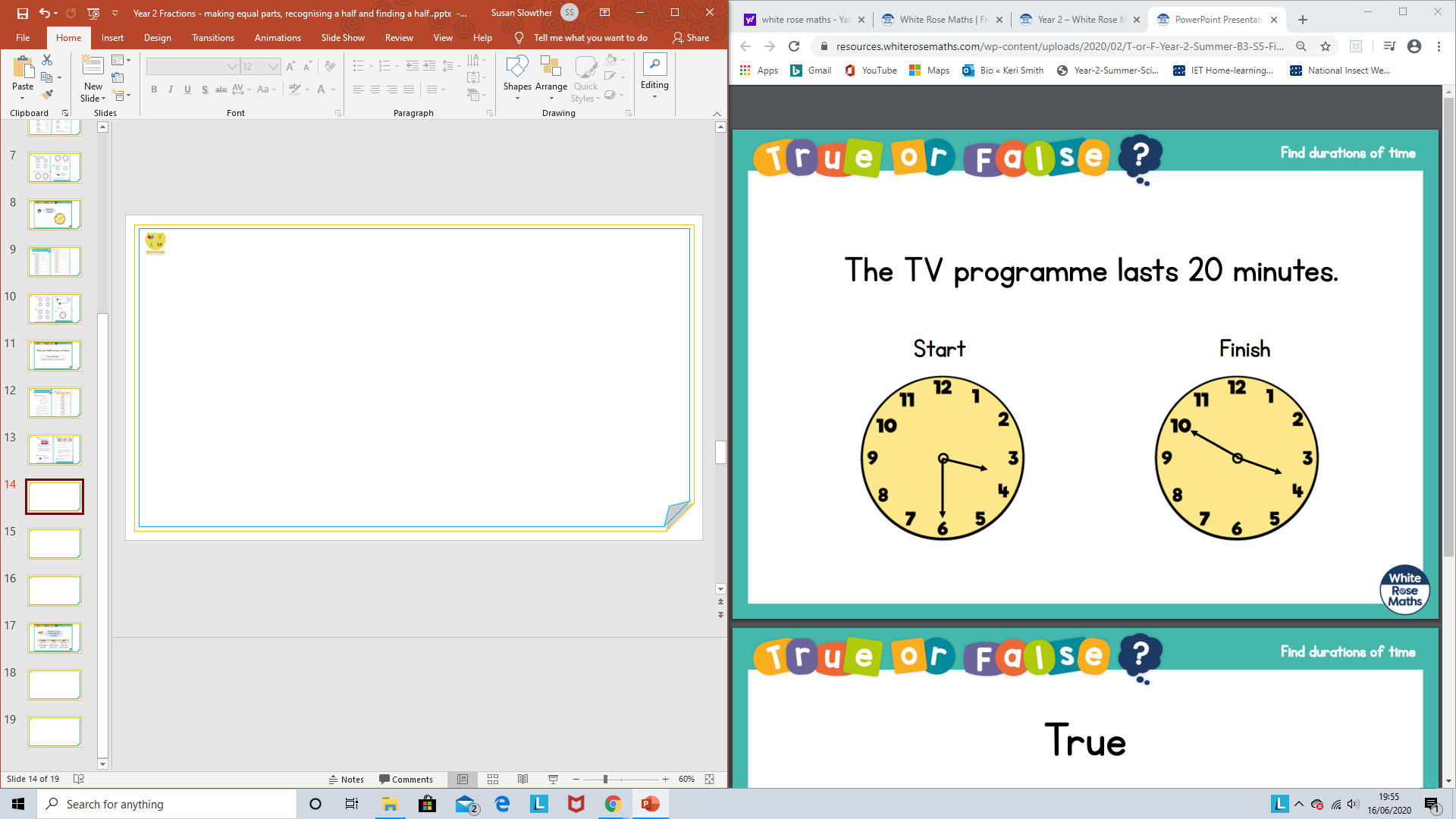 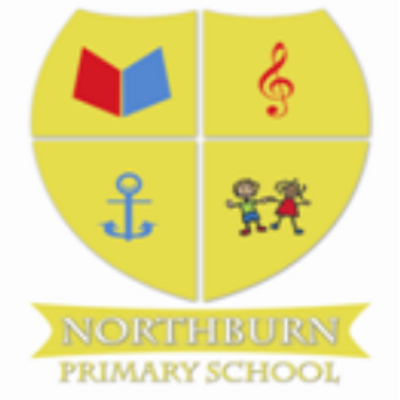 [Speaker Notes: True
The programme starts at half past 3 and finishes at ten to 4.]
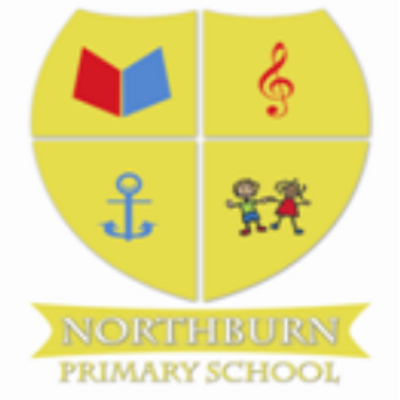 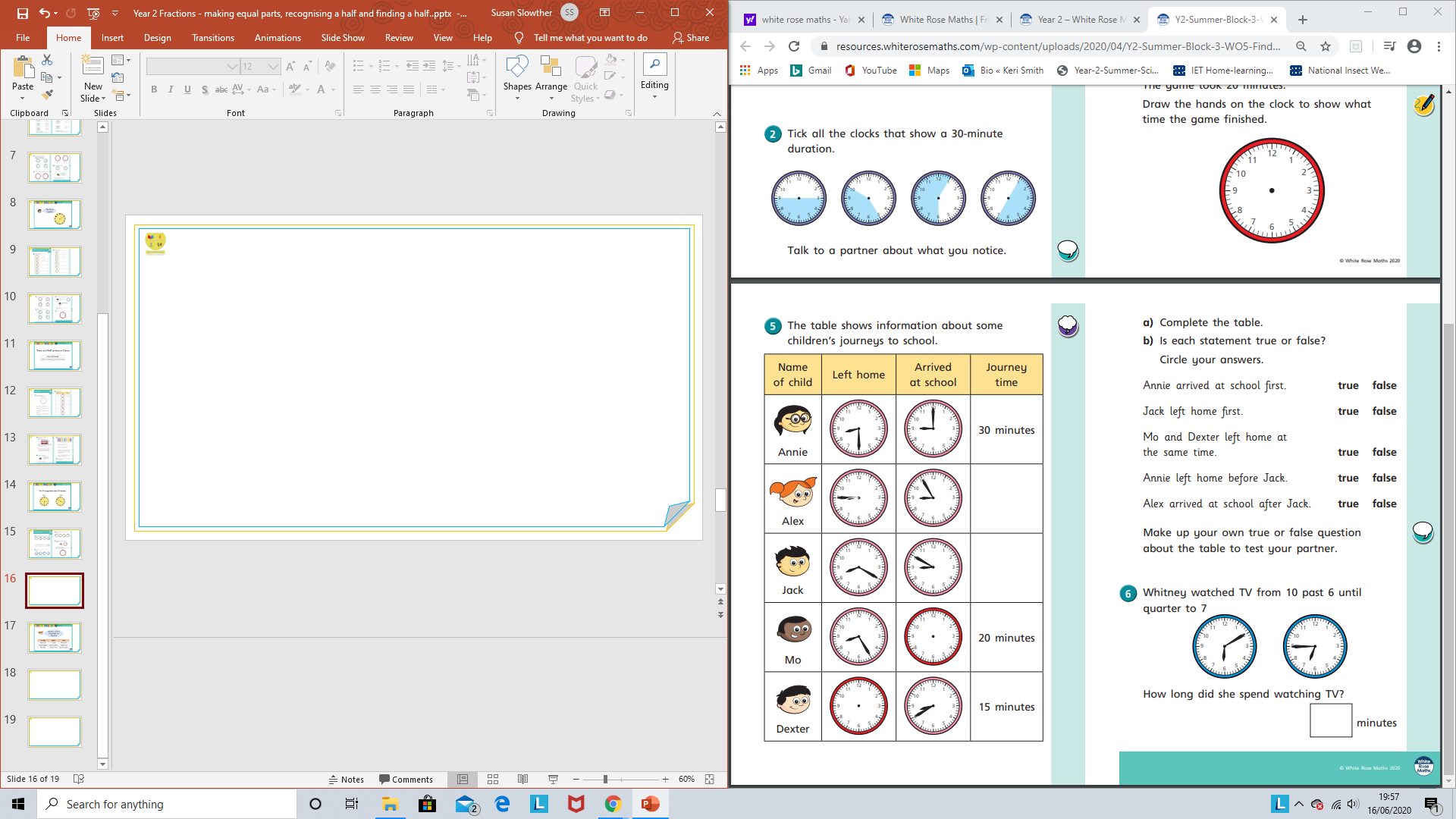 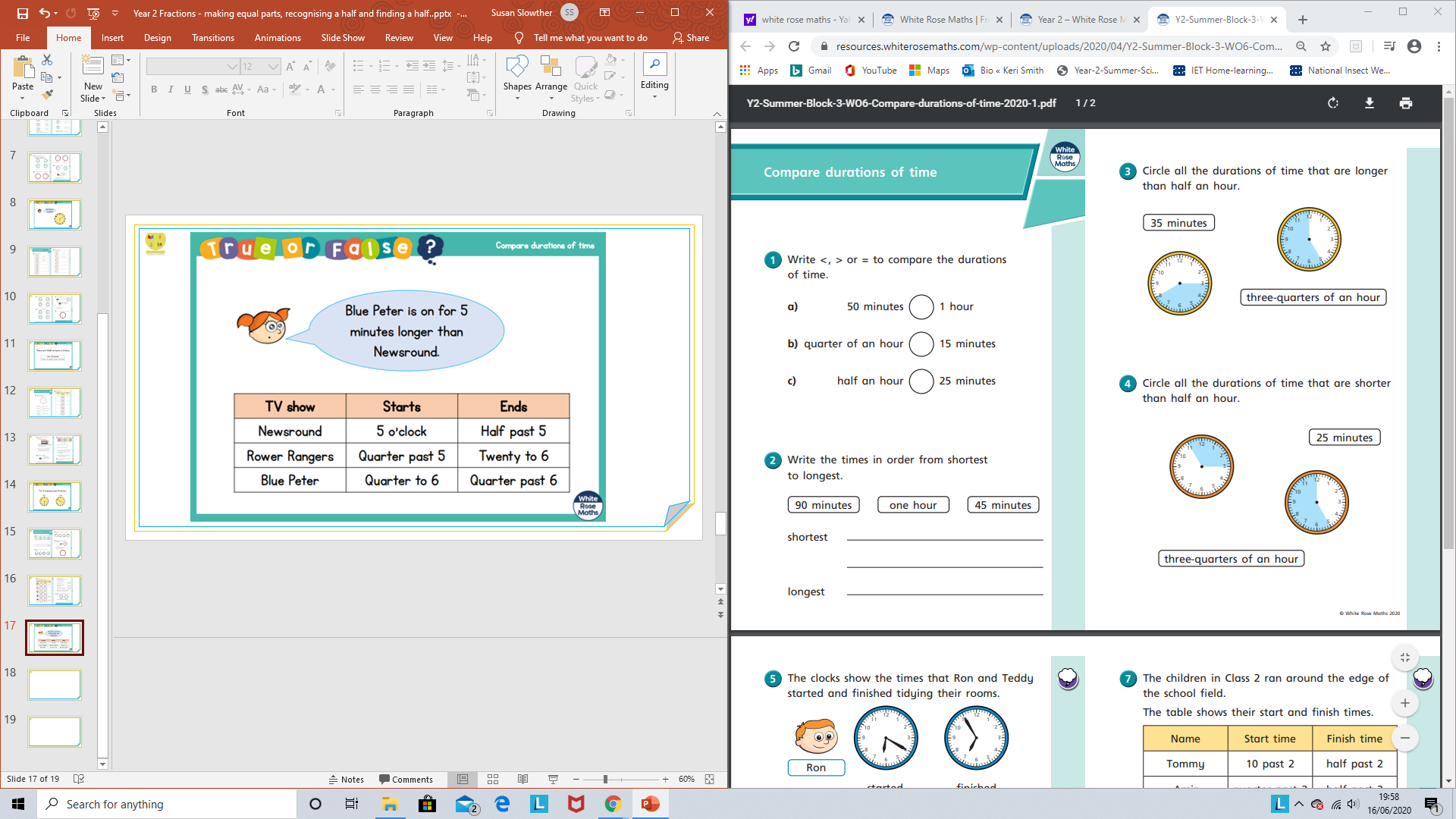 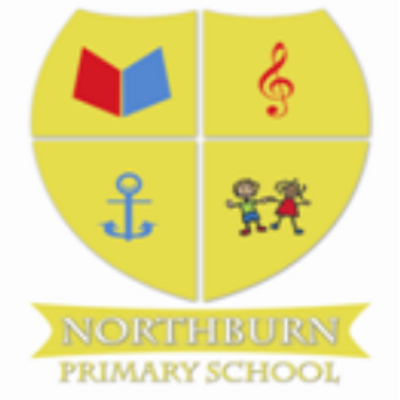